Детский альбом.
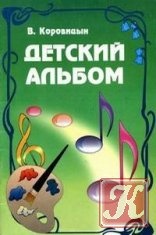 Открытый урок - концерт класса фортепиано 
Педагог – Сысоева Наталья Анатолевна
Художественные образы в произведениях Владимира Коровицына.
Композитор Владимир Коровицын родился в Великом Новгороде в 1955 году. Выпускник Новгородской ДМШ №1), выпускник Новгородского музыкального училища (по классу баяна), с отличием окончил Ленинградскую консерваторию имени Н.А.Римкского-Корсакова, лауреат Международных конкурсов, член Союза композиторов России. В настоящее время живет в родном городе. В его творческом багаже - музыка разных жанров: для хора, для камерного и симфонического оркестра, романсы, песни, духовные сочинения.Отличительными чертами музыки Владимира Коровицына являются безусловное преобладание мелодического начала и благородный, тяготеющий к традиционному гармонический язык.
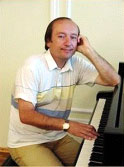 Вальс (фр. valse) — общее название бальных и народных танцев музыкального размера ¾ . Впервые вальс стал популярен в Вене в 80-х годах XVIII века, в последующие годы распространившись во многие страны.
Вальс Золушки
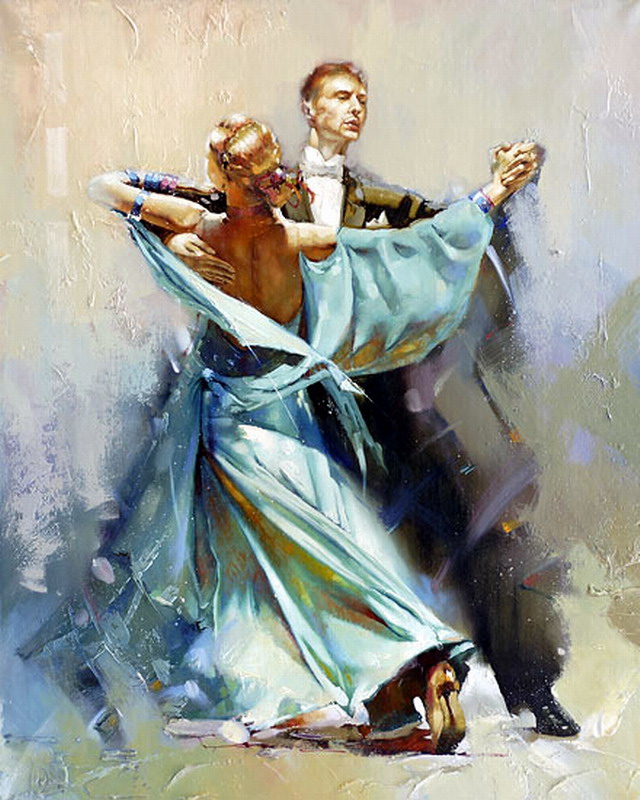 Полька
По́лька — быстрый, живой среднеевропейский танец, а также жанр танцевальной музыки. Музыкальный размер польки — 2/4 (инф.). Полька появилась в середине XIX века вБогемии (современная Чехия), и с тех пор стала известным народным танцем.
Польки писал Иоганн Штраус I и его сын Иоганн Штраус II. Этот жанр часто встречается в творчестве чешских композиторов ― Бедржиха Сметаны, Антонина Дворжака и других.
Полька «Деревянные башмачки»
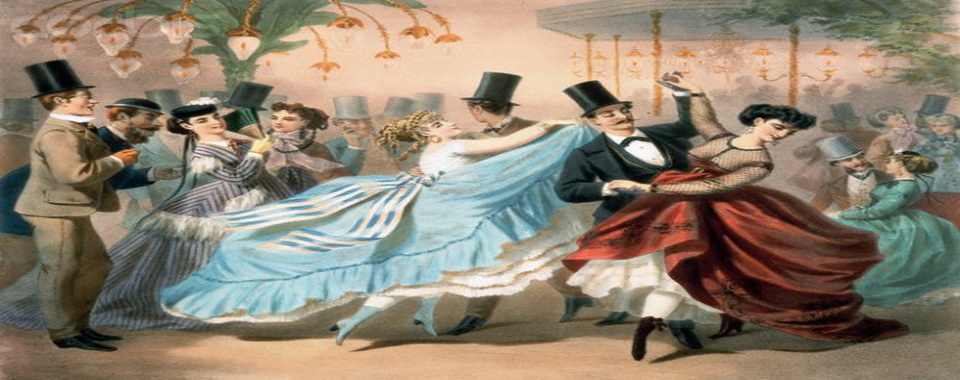 Жуткий Детектив
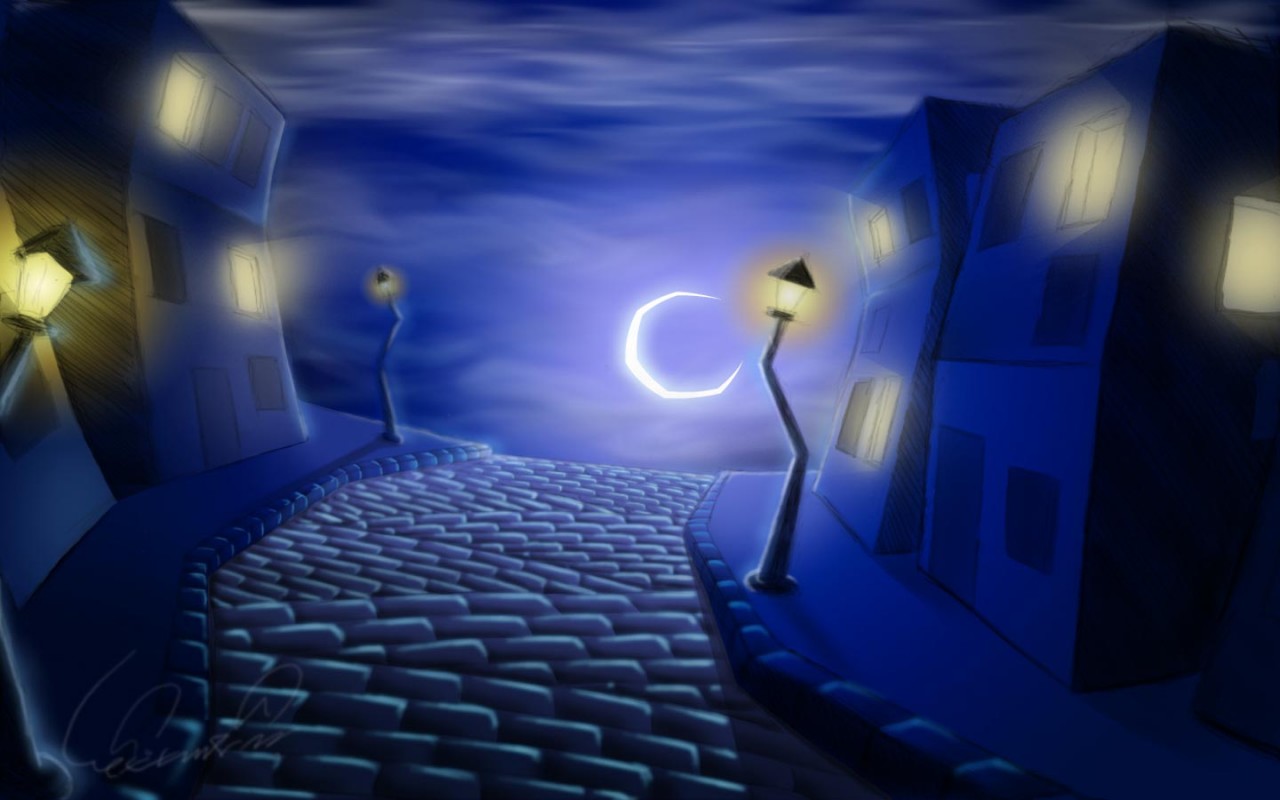 Марш — (итал. marcia, фр. marche, от marcher — идти) — род музыки, сопровождающей или рисующей стройные размеренные движения людей, преимущественно войска. Одной из важных функций военных маршей вплоть до конца XIX века являлась синхронизация шага наступающих колонн. Марш пишется в четыре четверти или 2/4 в двухколенном или коленном складе, с трио. Ритм должен быть ясный, простой и энергичного характера.
Весёлый марш
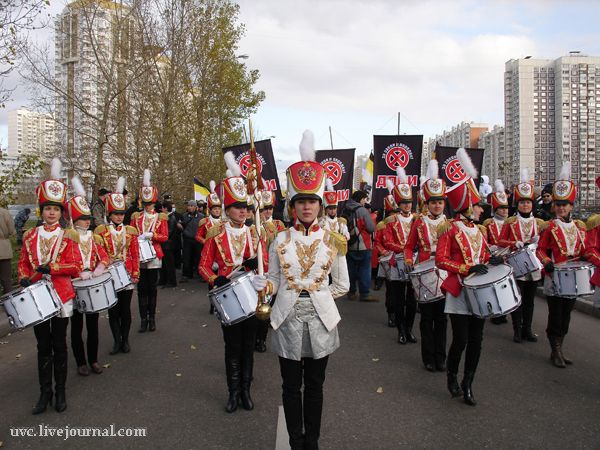 Дюймовочка
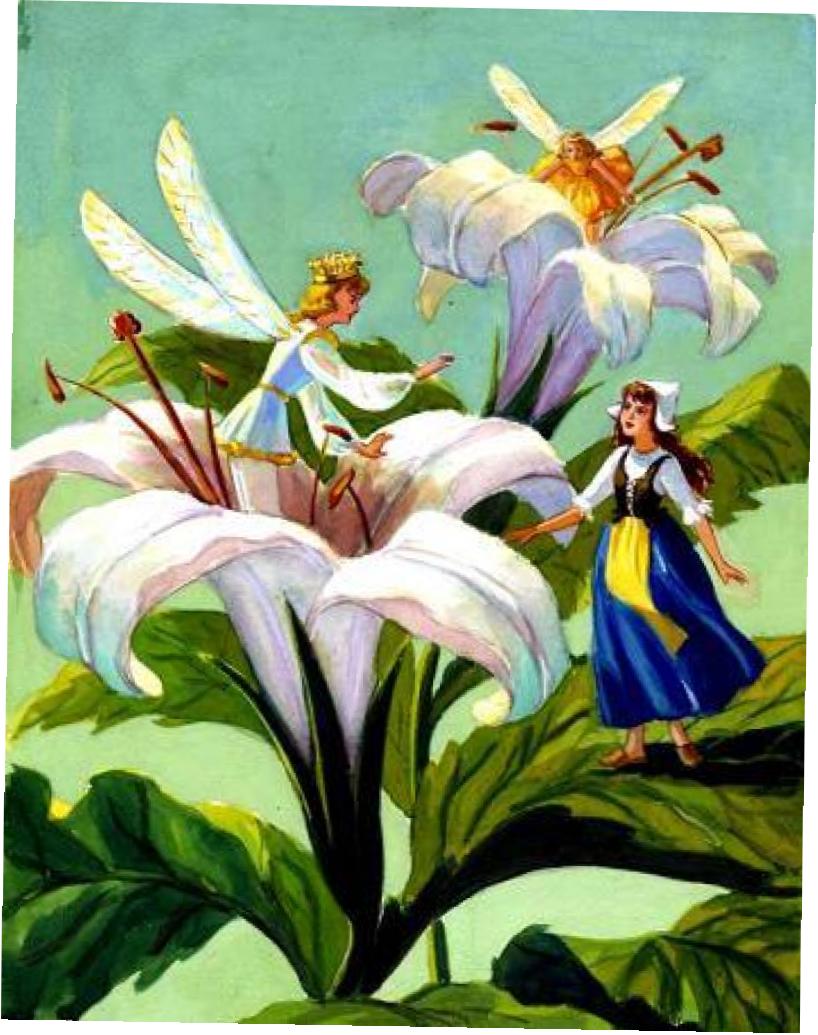 Страшилка
Королевская охота
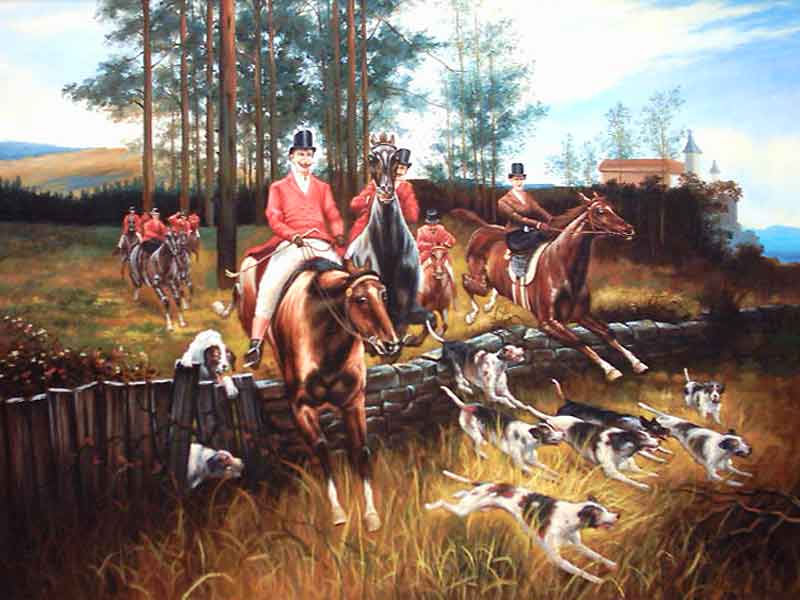 Емеля на печке едет
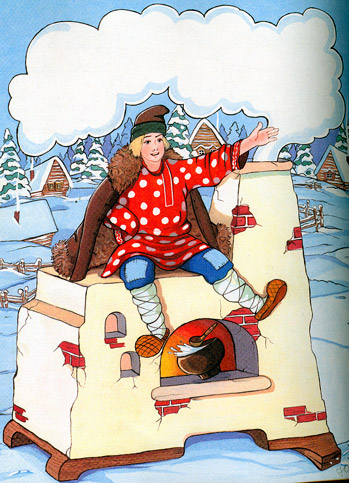 Прогулка
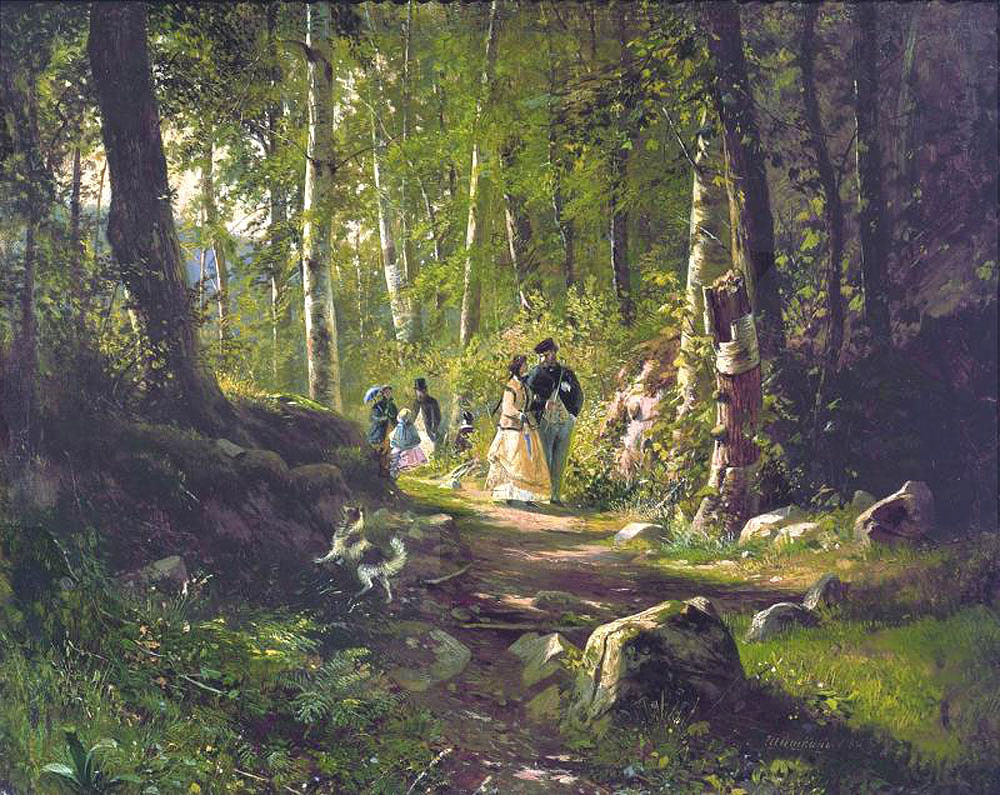 Вечер у реки
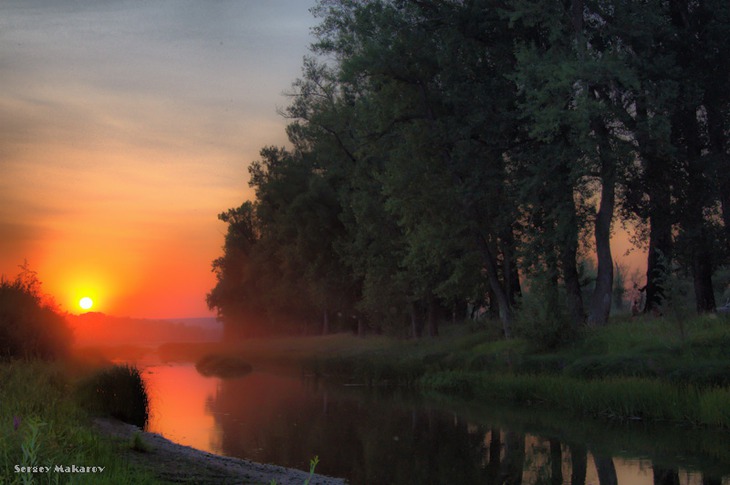 Мужичок с гармошкой
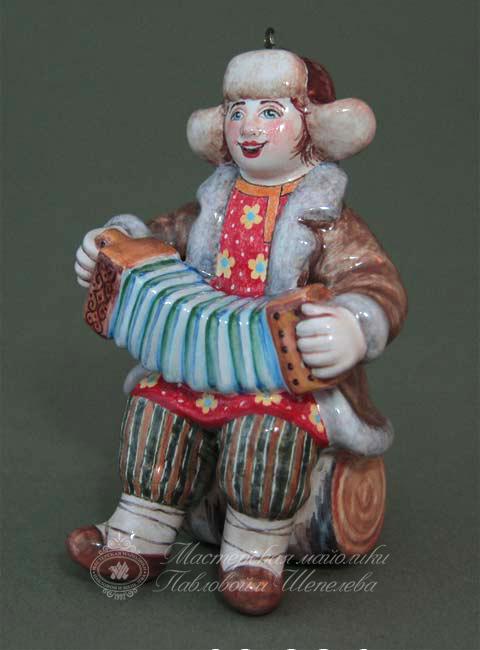 Хоровод
Хорово́д (карагод, танок, круг, улица) — древний народный круговой массовый обрядовый танец, содержащий в себе элементы драматического действия.
Распространён в основном у славян, но встречается (под разными названиями) и у других народов.
Девичий хоровод
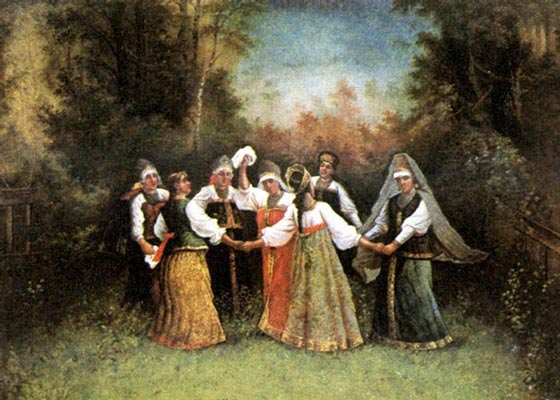 Пир на весь мир
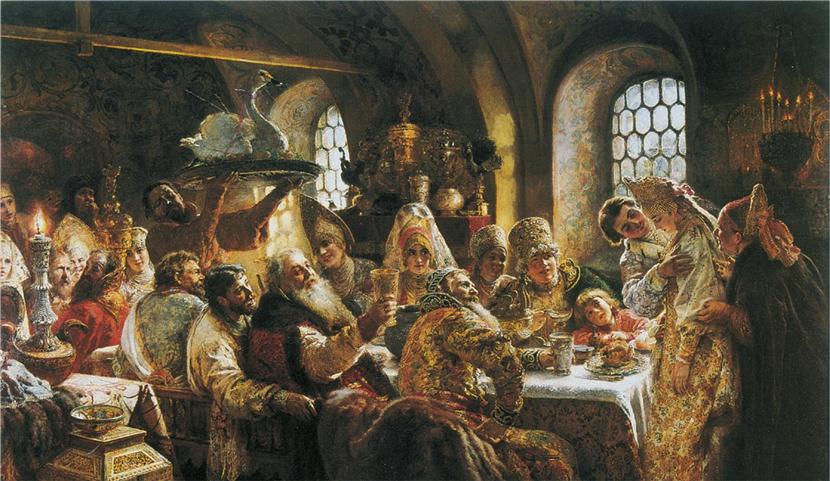 Кот Василий
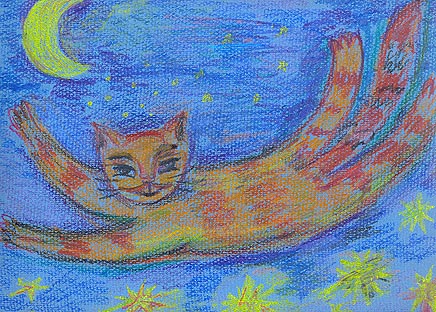 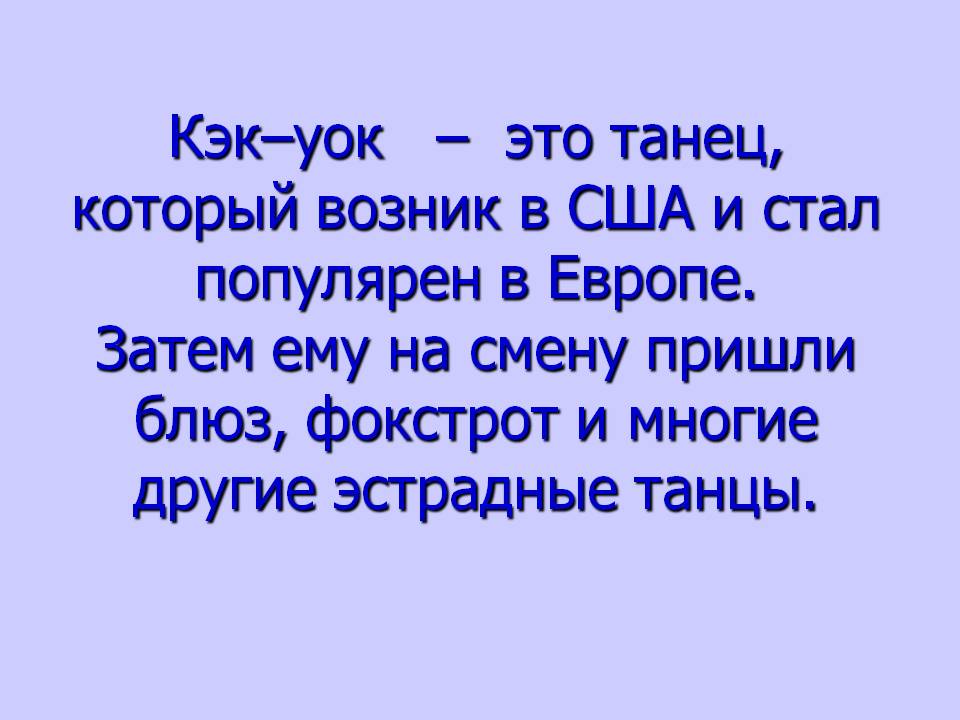 Кэк уок
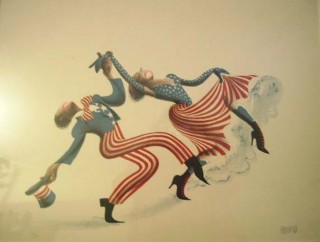 Хорошее настроение
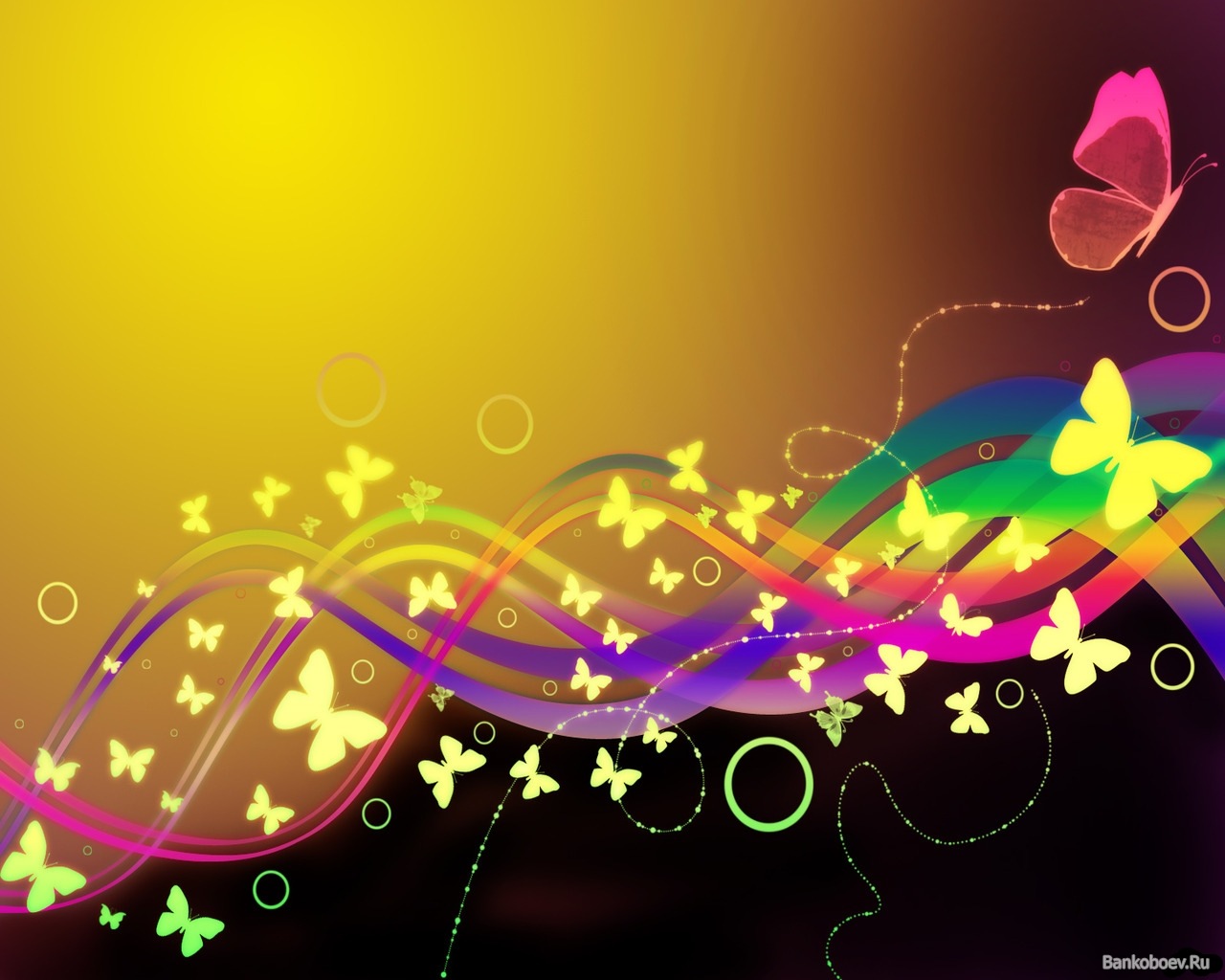 Уличный фокусник
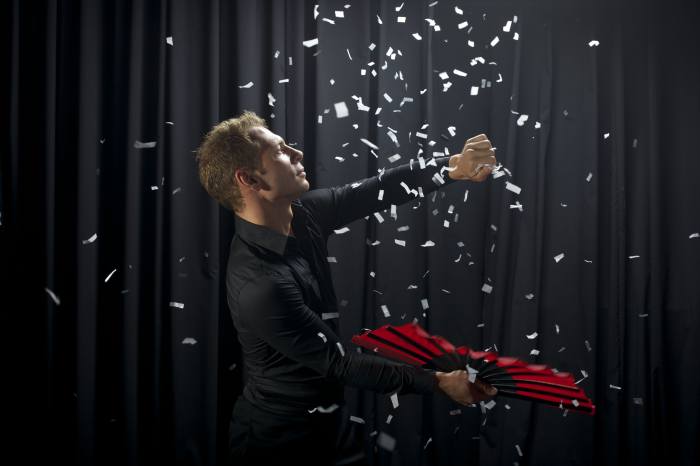 Два клоуна
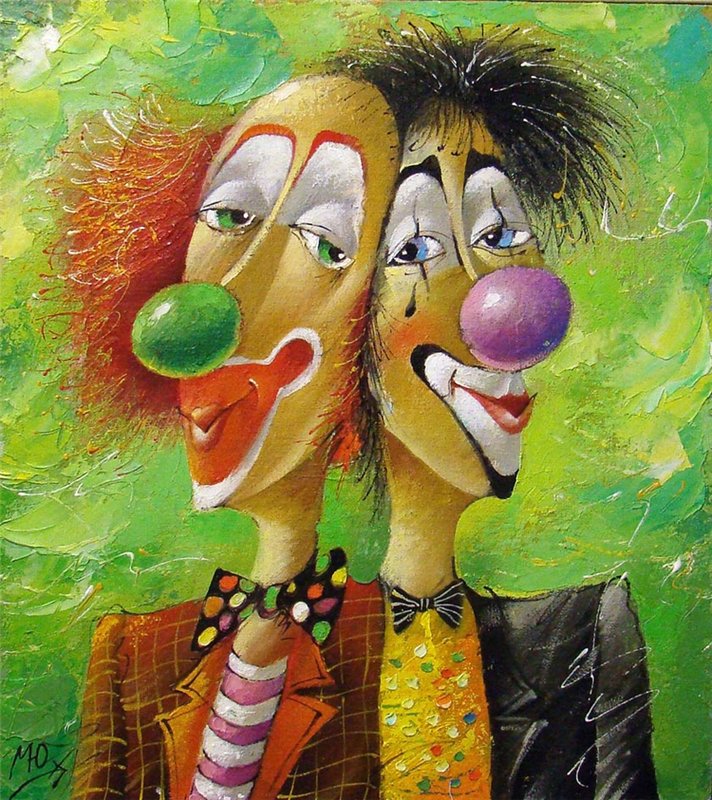 Первая проталинка
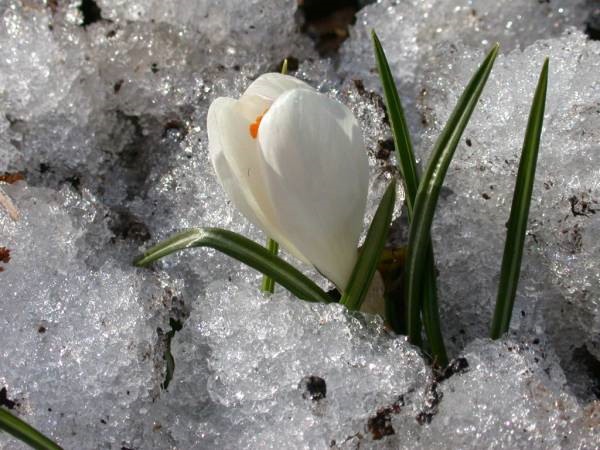 Мама
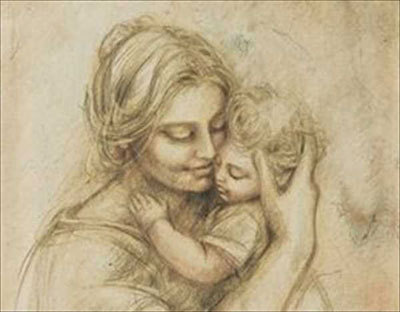 Ричеркар
РИЧЕРКАР (итал. ricercar; от ricercare, «искать»). Инструментальная форма, весьма распространенная в искусстве 16–17 вв. Для нее характерен постоянный поиск (что отразилось в названии) возвращающихся тем и их места в общей структуре композиции. Первые образцы ричеркара близки прелюдии.
Ричеркар- старинный танец.
Ричеркар
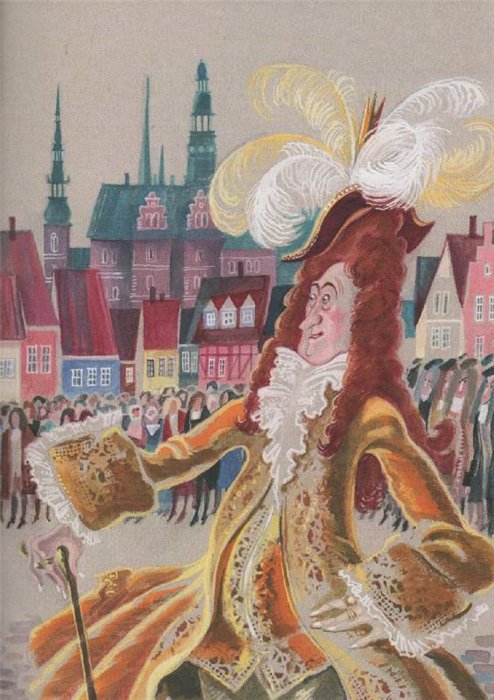 Бурре
Бурре (от фр. bouree, от глагола фр. bourrer — делать неожиданные или резкие прыжки) — старинный французский народный танец. Возник предположительно около середины XV—XVI века в средней Франции (нагорная провинция Овернь и Верхняя Луара) и вскоре бытовал практически как общефранцузский, то есть уже не имел чёткого районного распространения. В различных регионах Франции можно было обнаружить свои, различные варианты этого танца, или двудольного, (чаще на 4/4) или трёхдольного (чаще на 3/8), но всегда с острым, часто даже синкопированным ритмом (что отчасти сближало её с жигой).
Бурре
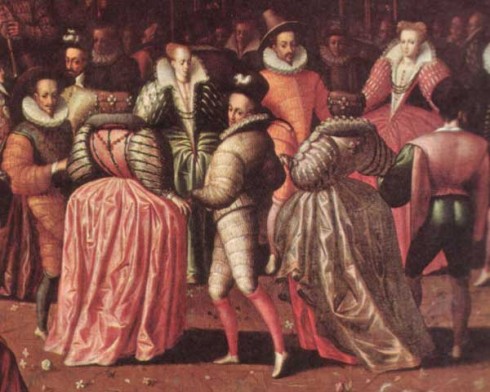 Вальс
Вальс (фр. valse) — общее название бальных и народных танцев музыкального размера 3/4,. Наиболее распространена фигура в вальсе — полный оборот в два такта с тремя шагами в каждом.
Впервые вальс стал популярен в Вене в 80-х годах XVIII века, в последующие годы распространившись во многие страны. Вальс, особенно с закрытыми позициями, стал образцом для создания многих других бальных танцев. Позже были созданы многие разновидности вальса.
Благородный вальс
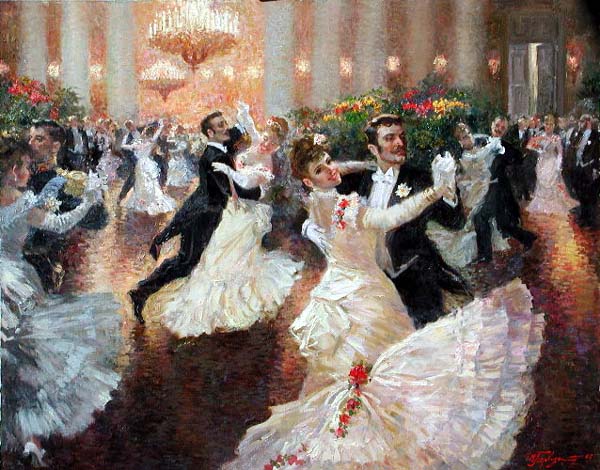 Галоп
Галоп – массовый танец, чаще всего парный. Передвижение танцующих людей происходит по кругу. Музыкальный размер – двудольный, темп – очень быстрый. Галоп и по музыкальному сопровождению и по манере исполнения очень схож с другим быстрым активным и массовым танцем – полькой
Галоп
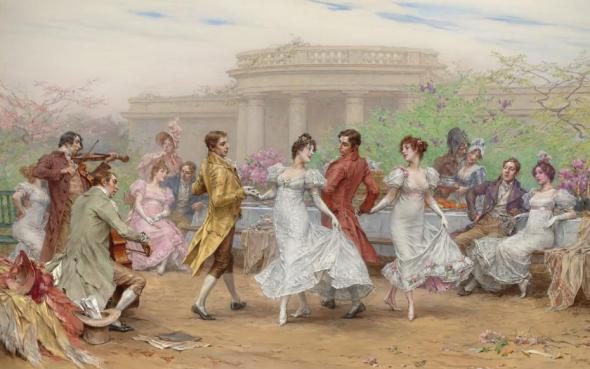 У вечного огня
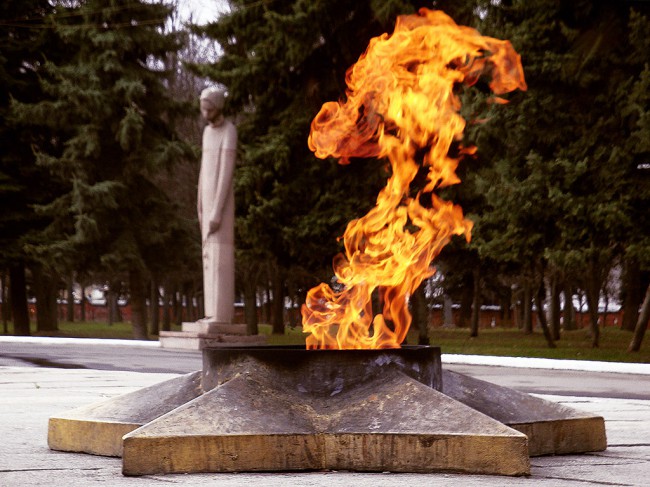 Куклы сеньора карабаса
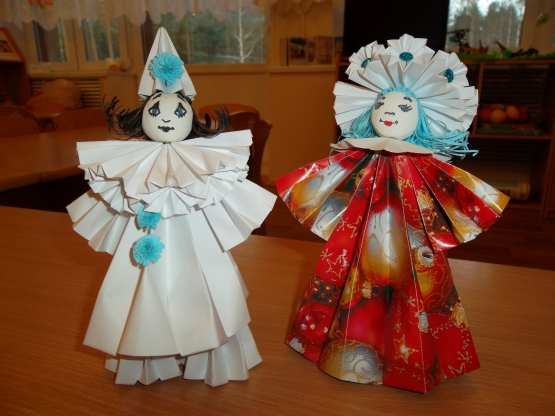 Серенада
Серенада (фр. serenade, от итал. serenata, от sera — вечер) — музыкальная композиция, исполняемая в чью-то честь. В истории музыки существует несколько трактовок этого понятия.
Серенада
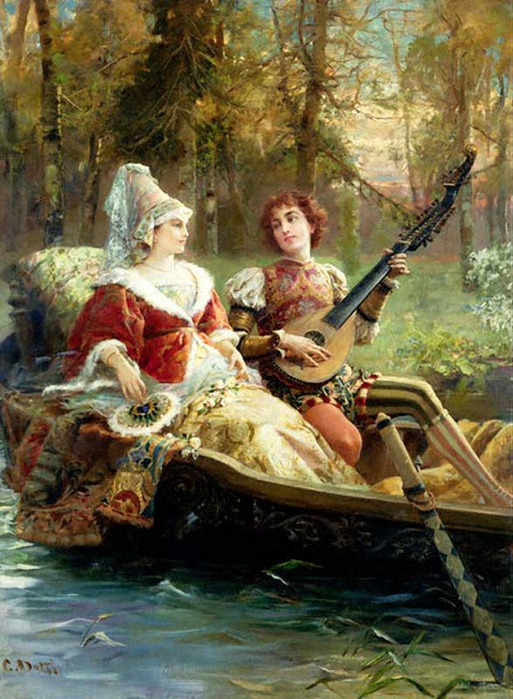 Пьесы представленные в сборнике  В.Коровицына   являются хорошим учебным репертуаром ДМШ.
Ярко выраженный мелодизм, современная гармония, удобная пианистическая фактура.
Программность пьес будит детскую фантазию, стимулирует работу над развитием образа.